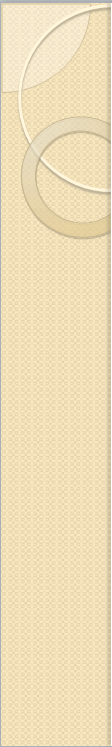 SUNUM PLANI
2011 MERKEZİ YÖNETİM REFORMUNUN BAKANLIK SİSTEMİNE ETKİLERİ


2017 ANAYASA DEĞİŞİKLİĞİ SONRASI BAKANLIK SİSTEMİ VE GELECEĞİ
1
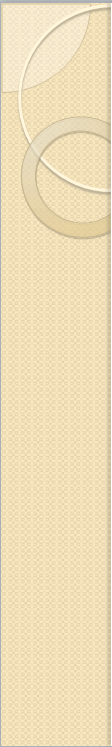 6223 Sayılı Yetki Kanunu
BAKANLIKLARIN YENİDEN DÜZENLENMESİ

PERSONEL SİSTEMİNİN YENİDEN DÜZENLENMESİ

35 KHK                           632-666 SAYILI KHK
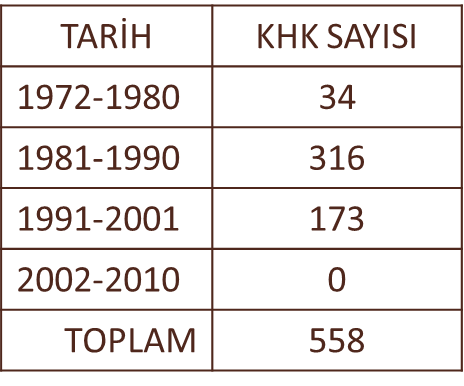 2
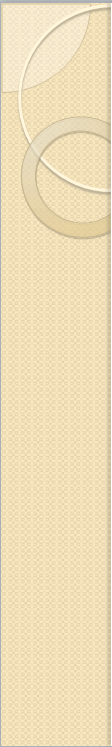 6223 Sayılı Yetki Kanunu
REFORM NİÇİN KANUN DEĞİL DE KHK YOLUYLA YAPILIYOR?

1-KHK çıkarma usulünün, kanun çıkarma usulüne nazaran daha pratik ve kolay olması. 


2-AB yükümlülükleri(yapısal ve uyum fonlarından yararlanma amacı)
3
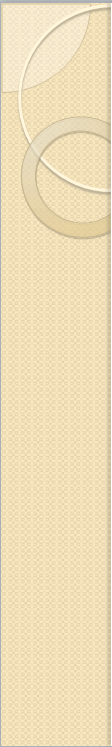 KAMU YÖNETİMİNİN DÖNÜŞÜMÜN POSDCORB İLE ANALİZİ
PLANLAMA
DPT         KALKINMA BAKANLIĞI (NEDEN?)
«PLANLAMA» BAKANLIKLAR ÜSTÜ        BAKANLIK İÇİNDE «HİZMET»
YAPISAL DEĞİŞİM
     (YPK+PKKK+BGYK+BGK)+(KAM+YİDGM)+(DAP BKİ+KOP BKİ)
GÖREVSEL DEĞİŞİM
ULUSAL KALKINMADAN BÖLGESEL KALKINMAYA
ULUSLARARASI KURULUŞLARLA  KALKINMA AJANSLARI ARASINDA KOORDİNASYON İŞLEVİ
SİYASAL BOYUT
GÖRECE ÖZERK BİR KURUMUN BAKANLIK SİSTEMİ İÇERİSİNE ALINMASI
4
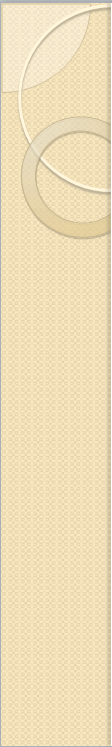 ÖRGÜTLENME
2011 KHK’leri Sonrası Bakanlık Sistemi
5
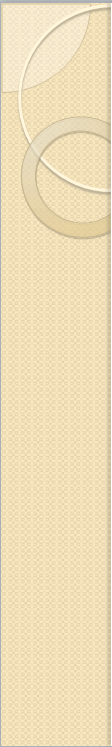 ÖRGÜTLENME
3046 Sayılı Kanunda Yapılan Değişiklikler
Devlet Bakanlığı uygulamasına son verilmesi 
İki Tür Başbakan Yardımcılığının getirilmesi
BİO’ların denetiminin Bakana verilmesi
Bakan Yardımcısı Uygulamasının Getirilmesi
Bakanlıkların İç Yapılarındaki Değişiklikler
Fonksiyonel esaslı örgütlenmeden Tema/Konu bazlı örgütlenmeye geçiş
Birim adları ve görevlerindeki standartizasyonun bozulması
AB ile ilgili birimlerin kurulması
Bakanlıklardaki ara kademelerin kaldırılması ve dikey örgütlenmeden yatay örgütlenmeye gidiş
6
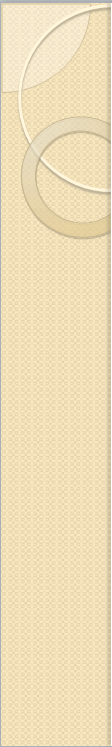 ÖRGÜTLENME
Devlet Bakanı ve Başbakan Yardımcılığı Karşılaştırması
7
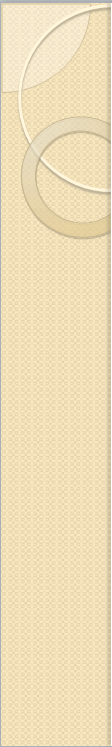 ÖRGÜTLENME
Siyasi-İdari Müsteşar ve Bakan Yardımcılığının Benzer ve Farklı Yönleri
8
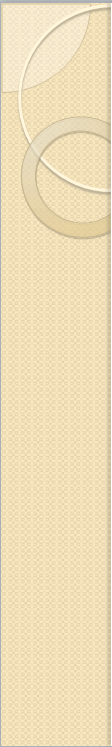 ÖRGÜTLENME
Bakanlık Teşkilat Şemalarında Bakan Yardımcılığının Konumu
9
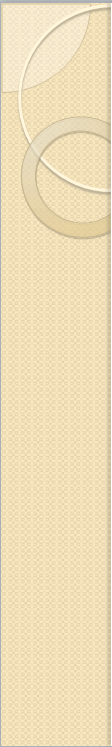 ÖRGÜTLENME
Bakanlık Yapılarının Karşılaştırılması
10
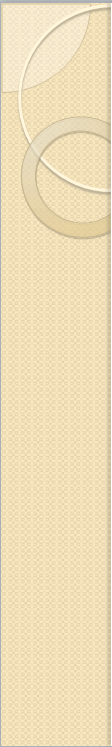 PERSONEL
KHK’lerin Personel Boyutunda Getirdiği Yenilikler
11
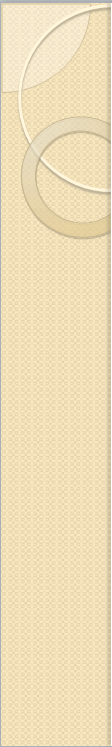 PERSONEL
666 sayılı KHK’lerin Personel Boyutunda Getirdiği Yenilikler
1-Eşit işe eşit ücret uygulaması doğrultusunda mali hakların eşitlenmesi. 

2- Kadro karşılığı sözleşme uygulamasının kaldırılarak, uzman istihdamının tüm bakanlıklara yaygınlaştırılması. 

3-Üst düzey yöneticiler ve kariyer meslek mensupları için yeni bir maaş modeli getirmesi.

4-KHK’lerle bakanlıklara (Gümrük ve ticaret Bakanlığı, Çevre ve Şehircilik Bakanlığı) KPSS aracılığı ile kamu personelinin alınmasında istisnalar getirilmesi.

5-“Eşit işe eşit ücret” kamuda ücretlendirmeyi piyasa temelinde belirleyen Amerikan personel sisteminin ücretlendirme rejiminin benimsenmesi.
12
YÖNLENDİRME
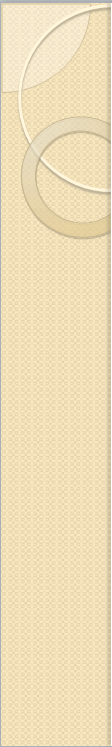 BAKANLIKLARIN HİZMETLERİ YERİNE GETİRME FONKSİYONUNDAN «YÖNETİM SÜREÇLERİNİ» YERİNE GETİRME FONKSİYONLARININÖN PLANA ÇIKMASI (BAKANLIKLARIN DÜZENLEYİCİ İŞLEVLERLE DONATILMA)

BAKANLIKLARIN KARAR ALMA SÜRECİNDE MEYDANA GELEN DEĞİŞİM(ÇALIŞMA GRUPLARI/ŞURA TİPİ YAPILAR)

DÜZENLEYİCİ VE DENETLEYİCİ KURUMLARIN OLUŞTURULMAYA DEVAM EDİLMESİ(KGMDSK)

DEVLETİN ELİNDE OLAN VE PİYASAYA AÇILABİLECEK ALANLARDA HİZMET SUNAN KURUMLARIN VARLIĞINA SON VERİLMESİ
13
YÖNLENDİRME
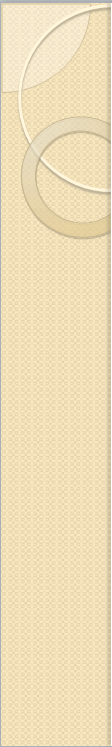 KHK’lerle Yeniden düzenlenen Bakanlıkların Politika Belirleme, Planlama, Uygulamaları İzleme, Koordinasyon Sağlama ve Denetleme Fonksiyonunu İle Görevlendirme Durumu
14
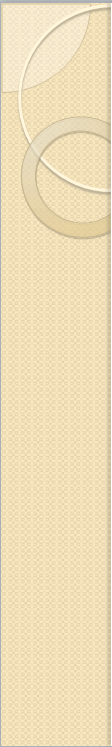 YÖNLENDİRME
Karar Alma Sürecinde Çalışma Grupları/ Şura(Yönetişim) Esasını Benimseyen Bakanlıklar
15
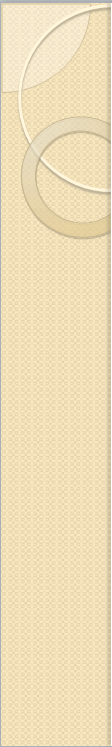 EŞGÜDÜM
1-YETKİ VE GÖREV ÇATIŞMALARINDAKİ MUAZZAM ARTIŞ

Ekonomi Bakanlığı ile Ekonomiden Sorumlu Başbakan Yardımcısı
Çevre ve Şehircilik Bakanlığı İle Orman ve Su İşleri Bakanlığı

2-TÜRK KAMU YÖNETİMİNDE KÖKLÜ VE GELENEK OLUŞTURMUŞ KURUMLARIN VARLIĞINA SON VERİLMESİ

3-İDARİ MERKEZİLEŞMEDEN ÇOK SİYASİ MERKEZİLEŞME
16
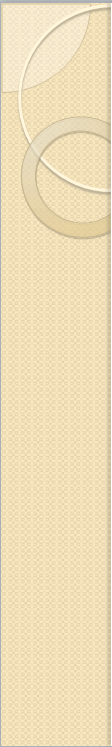 EŞGÜDÜM
Çevre ve Şehircilik Bakanlığı İle Orman ve Su İşleri Bakanlığının Birbiriyle Çakışan Görevleri
17
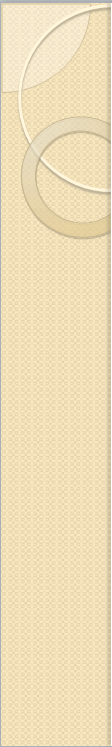 DENETİM
2011 KHK’ler Sonrası Bakanlık Denetim Sisteminin Görünümü
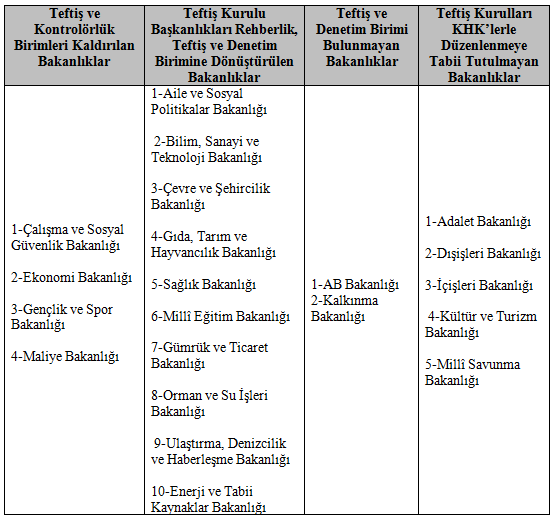 18
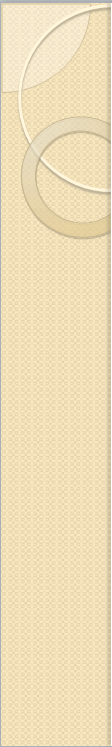 DENETİM
DENETİM SİSTEMİNİN DAHA PARÇALI HALE GELMESİ
TEFTİŞ BİRİMLERİNİN HİZMET BİRİMLERİNE DÖNÜŞMESİ
KITA AVRUPASI D.S.                    ANGLO SAKSON D. S.
DENETİM SİSTEMİNİN %73’Ü DEĞİŞİKLİĞE UĞRADI.
DENETİM ELEMANLARININ UNVANLARINDA DEĞİŞİM OLDU.ANCAK NORM VE KADRO STANDARTI SAĞLANAMADI.
TEFTİŞ BİRİMLERİNİN BAŞKANLARI MÜŞTEREK KARARNAME İLE ATANMASI USULÜNE SON VERİLDİ.
DENETİM ELEMANLARI İLE İLGİLİ DÜZENLEMELER TÜZÜK YERİNE YÖNETMELİKLE YAPILMA USULÜ GETİRİLDİ.
GÖREVLER ARASINDA TEFTİŞLE İLGİLİ İBRALER KALDIRILDI.
İÇ DENETİM BİRİMLERİNİN GÖREVİ OLAN REHBERLİK GÖREVİ EKLENDİ.
DENETİM ELEMANLARININ İHTİYATİ ÖNLEM OLAN GÖREVDEN UZAKLAŞTIRMA YETKİLERİ ZIMNEN KALDIRILMIŞ OLDU.
BU BİRİMLER SIRADAN HİZMET BİRİMLERİ HALİNE GELMESİYLE BÜROKRASİNİN SİYASETÇİLERE KARŞI KULLANABİLECEĞİ BİR ALANA SON VERİLMİŞ OLDU.
19
BÜTÇELEMEVERGİ DENETİMİ KONUSUNDA YETKİLİ BİRİMLER
MB
MB
GİB
GİB
20
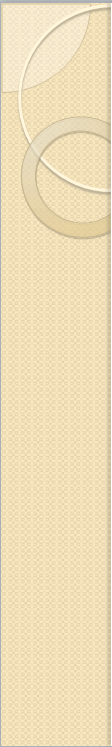 BÜTÇELEME
Vergi Denetim Kurulunun Kurulması

Bakanlık sistemi dışında siyasetin etkisinden ayrı, özerk bir yapı yerine tamamen bakanlıkların kontrol ve denetiminde  bir yapının oluşturulması
21
GENEL DEĞERLENDİRME
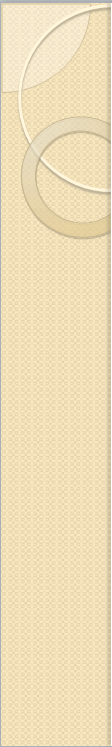 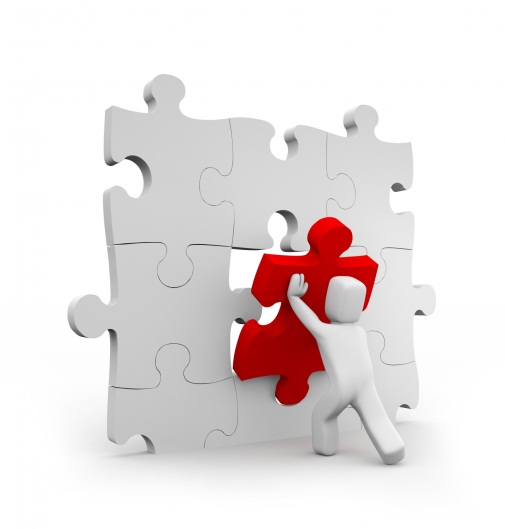 POSDCORB SÜRECİNDEKİ DEĞİŞİMLER TÜRK BAKANLIK VE PERSONEL SİSTEMİNİN REFORMA UĞRADIĞININ GÖSTERGESİDİR.
2011 MERKEZİ YÖNETİM REFORMUNDA ÖNEMLİ ÖLÇÜDE DÜZENLEYİCİ REFORMLARIN ETKİSİ BULUNMAKTADIR.
YAŞANAN DÖNÜŞÜM SONRASINDA BAKANLIK SİSTEMİ, 3046 SAYILI KANUNUN GETİRDİĞİ KLASİK SİSTEMDEN GİDEREK UZAKLAŞMIŞTIR.
KAMU YÖNETİMİNİN TEMEL TAŞI BAKANLIK SİSTEMİNDE REFORM YAPILMASI KAMU YÖNETİMİNDEKİ DİĞER TÜM TAŞLARIN YERLERİNİ VE İŞLEVLERİNİ DEĞİŞTİRECEKTİR.
22
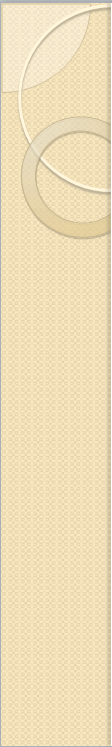 GENEL DEĞERLENDİRME
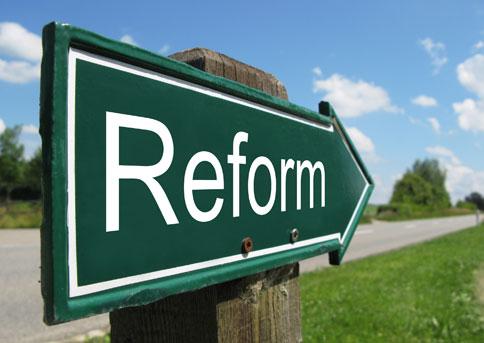 2011 KHK’LERİ İLE GELİNEN NOKTADA SİYASAL AÇIDAN TÜM YETKİLER, YÜRÜTMEYİ ELİNDE TUTAN BAŞBAKANDA TOPLANMIŞTIR. BU KHK’LER YASAMA KARŞISINDA YÜRÜTMEYİ, YÜRÜTME İÇERİSİNDE BAŞBAKANI MUAZZAM OLARAK GÜÇLENDİRMİŞTİR.
ARTIK YENİ EKONOMİK VE SİYASAL DÜZENİN BİRLİĞİNİ TEMSİL EDEN BAŞBAKANLIKTA KİŞİSEL SİYASAL İKTİDAR KURUMSALLAŞIRKEN, BAKANLIKLARDA DA SİYASET-YÖNETİM ARASINDAKİ DENGEDE SİYASET LEHİNE DÖNMÜŞTÜR. DOLAYISIYLA 2011 KHK’LERİ 2000’LERDE BAŞLAYAN KAMU YÖNETİMİNDE PARÇA PARÇA YAPILAN REFORMLARIN SON AŞAMASI OLMUŞ; GERİYE YENİ HÜKÜMET SİSTEMİNİN ADININ KONULMASI KALMIŞTIR.
23
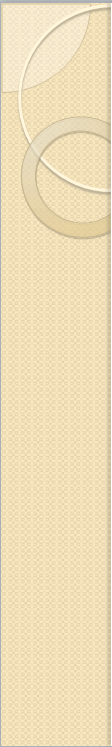 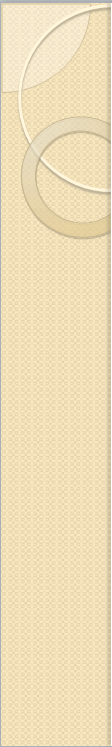 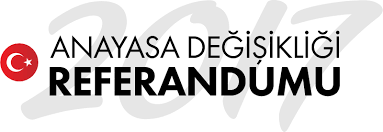 2017 DEĞİŞİKLİĞİ SONRASI BAKANLIK SİSTEMİ VE GELECEĞİ
KAMU YÖNETİMİNDE DÖNÜŞÜM
24
2017
1982 ANAYASASI İLK HALİ                                                    2017 DEĞİŞİKLİĞİ SONRASI
HALK
HALK
HALKA KARŞI SORUMLU
2007 DEĞİŞİKLİĞİ
TBMM
TBMM
CUMHURBAŞKANI
HALKA KARŞI SORUMLU
HALKA KARŞI SORUMLU
HÜKÜMET
CUMHURBAŞKANI
SİYASAL OLARAK SORUMSUZ
BAKANLAR
CUMHURBAŞKANINA KARŞI SORUMLU
TBMM’YE BİREYSEL VE KOLEKTİF SORUMLU
BAKANLAR
BAKAN YARDIMCILARI
2011 KHK DÜZENLEMELERİ
BAKANA KARŞI SORUMLU
BAKAN YARDIMCILARI
BAKANA KARŞI SORUMLU
MECLİS İLE İLİŞKİLER
25
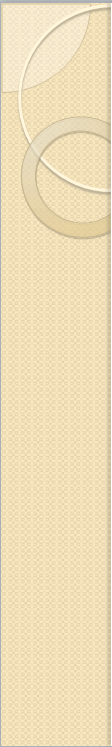 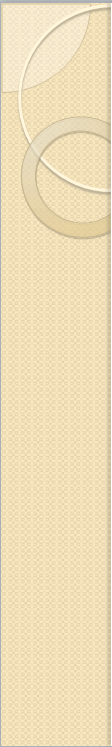 BAKANLIKLARLA İLGİLİ DÜZENLEMELER-1
Bakanlıkların kurulması, kaldırılması, görevleri ve yetkileri ile teşkilat yapısı ile merkez ve taşra teşkilatlarının kurulması Cumhurbaşkanlığı kararnamesi ile düzenlenir.

Kamu tüzelkişiliği, kanunla veya Cumhurbaşkanlığı kararnamesiyle kurulur.

Cumhurbaşkanı yardımcıları ve bakanlar, göreviyle ilgili olmayan suçlarda yasama dokunulmazlığına ilişkin hükümlerden yararlanır. 

Cumhurbaşkanı yardımcıları ve bakanlar, milletvekili seçilme yeterliliğine sahip olanlar arasından Cumhurbaşkanı tarafından atanır ve görevden alınır. Cumhurbaşkanı yardımcıları ve bakanlar, 81 inci madede yazılı şekilde Türkiye Büyük Millet Meclisi önünde andiçerler. Türkiye Büyük Millet Meclisi üyeleri, Cumhurbaşkanı yardımcısı ve bakan olarak atanırlarsa üyelikleri sona erer.

Cumhurbaşkanı yardımcıları ve bakanlar, Cumhurbaşkanına karşı sorumludur. Cumhurbaşkanı yardımcıları ve bakanlar hakkında görevleri ile ilgili suç işledikleri iddiasıyla Türkiye Büyük Millet Meclisi üye tamsayısının salt çoğunluğunun vereceği önergeyle soruşturma açılması istenebilir. Meclis, önergeyi en geç bir ay içinde görüşür ve üye tamsayısının beşte üçünün gizli oyuyla soruşturma açılmasına karar verebilir.
26
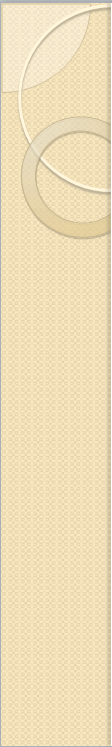 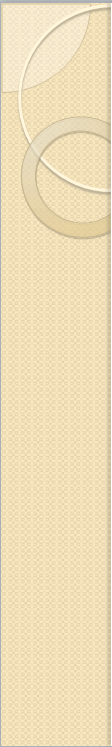 BAKANLIKLARLA İLGİLİ DÜZENLEMELER-2
Bakanlar Kurulu kaldırılmıştır.

Başbakan kaldırılmıştır.

KHK , Tüzük kaldırılmıştır.

Bakanlar Kurulu ve Başbakanın yetkileri Kasım 2019 seçimlerinden sonra Cumhurbaşkanı tarafından kullanılacak.

Yeni değişikliklerle birlikte bakanlık sisteminde Cumhurbaşkanı, Cumhurbaşkanı yardımcıları ile bakanlar etkili olacak.
27
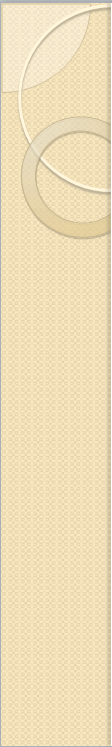 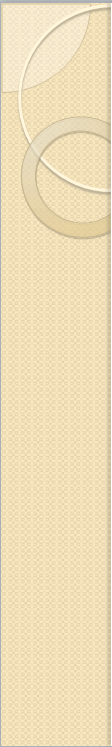 BAKANLIKLARLA İLGİLİ DÜZENLEMELER-3
28